Kick-Off MeetingiSAS
Legal, administrative and financial aspects


HORIZON-EUROPE-INFRA-TECH-2023

Julie Gendron-Brundu – European Project Engineer - CNRS
Table of contents
01
General informations
Budget and eligibility of costs
02
03
Grant Agreement (GA) Attention : this presentation contains a summary of the main provisions for your information ; please read the entire GA to be fully aware of your obligations, roles and rights !
04
Consortium Agreement (CA)
05
Important points to remember
2
01
General informations
3
General informations
Call :  HEUROPE-INFRA-TECH-2023
Funded under GA number : 101131435 
Duration : 48 months
Start date : 01/03/2024
End date : 29/02/2028
Total grand amount : 4,660,023.75 € + 681,338.83 € (UK partners and EPFL)
Project Officer (PO) in charge : Elena GARBARINO
4
02
Budget and eligibility of costs
5
Project’s budget
Funding rate : 100% of the eligible direct costs and 25% of the direct costs (except for the subcontracting) as a flat rate for indirect costs,
6
Lump-Sum Breakdown

Estimated budget per Work Package (Beneficiaries only)
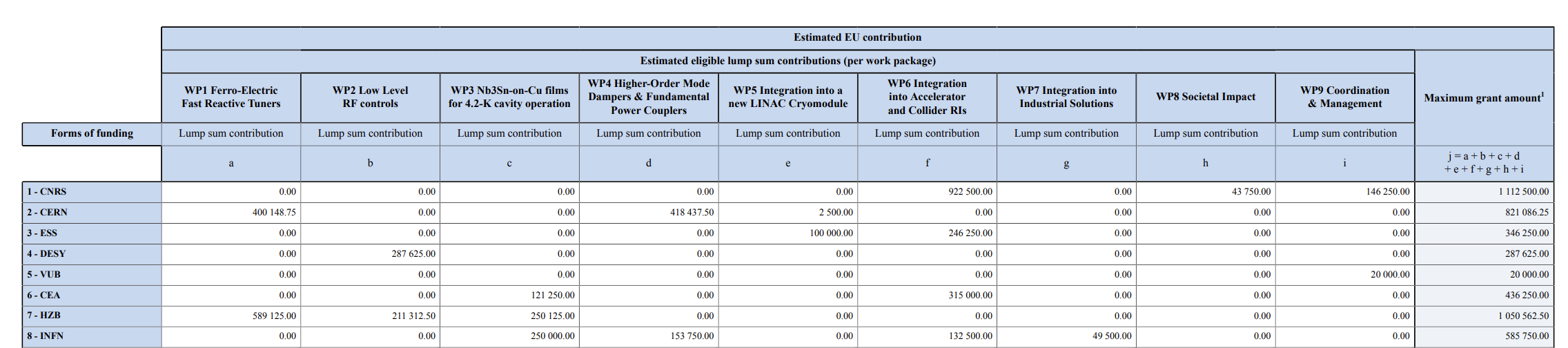 7
Eligible costs
Actual costs have to meet the following criteria: 

actually incurred by the beneficiary;
incurred in the period set out in Article 3 (within the project duration);
indicated in the estimated budget (Annex 2);
incurred in connection with the action as described in Annex 1 and necessary for its implementation;
identifiable and verifiable, recorded in the beneficiary’s accounts in accordance with the accounting standards applicable and with the beneficiary’s usual cost accounting practices;
comply with the applicable national law on taxes, labor and social security,
reasonable, justified and must comply with the principle of sound financial management (economy and efficiency)


Please check the applicable rules with your Host Institution.
8
Payments
Three payments will be made by the Agency to CNRS (as Coordinator), who will distribute the corresponding parts to the partners.
Reporting periods :

RP1 : M1 – M24
RP2 : M25 - M48
9
Pre-financing payment
The prefinancing payment corresponds to 80% of the total amount minus 5% for the Mutual Insurance Mechanism (MFF) for
each beneficiary
10
Reporting Period in Lump-Sum projects
Reporting period in Lump-Sum project will be based on technical and scientific progress of the project.


Beneficiaries will be funded per Work Package. 

To be reimbursed by the EC for their costs, they will have to prove completion of the Work Package. 
If this one is not completed, all beneficaries involved in this WP will not received fund.

Even more than other projects types, it is really important to inform the Management Team of any events that could delay the completion of a WP.

Keep in mind that we have an obligation of means, not of results. 
If any events occurs, we could discuss it with the EC and work on how to manage the WP.
11
Grant Agreement (GA) and Consortium Agreement (CA)
03
12
Grant Agreement and Consortium Agreement
Grant Agreement (GA)

Signed by the European Commission and the Coordinator (CNRS), beneficiaries access by the signature of the Accession Form. Associated partners do not sign the GA.
Consortium Agreement (CA)

Signed by the Coordinator, Associated Partner and Beneficiaries.
Coordinator CNRS
Beneficiary 2
Beneficiary 1
Beneficiary 3
13
Grant Agreement and Consortium Agreement
Beneficiaries’ rights and obligations (GA)
….related to implementing the action
- Full responsibility for implementing the action and in compliance with the provisions of the GA- Beneficiaries are jointly and severally liable for the technical implementation of the action as described in Annex 1
 If a beneficiary fails to implement its part of the action, the other beneficiaries become responsible for implementing this part (without any additional EU funding for doing so), unless expressly relieved of this obligation by the Agency
….related to the grant administration 
- Obligation to keep information up to date and to inform the coordinator if any events are likely to affect the implementation of the action - Obligation to keep records and other supporting documentation for five years after the final payment  (scientific and technical documentation, documentation to support the declaration of costs and their eligibility…)- Obligation to submit deliverables and reports 
Associated partners agree to these same rights and obligations by signing the CA
14
Beneficiaries’ role (GA)
Each beneficiary must (Art.41.2):
Keep information stored in the 'Beneficiary Register' (electronic exchange system up to date – see art 19)
Submit to the coordinator in good time: 
the individual financial statements and certificates on the financial statements (if required);
the data needed to draw up the technical reports;
ethics committee opinions/notifications/authorisations for activities raising ethical issues;
any other documents or information required by the Agency under the Agreement
15
Coordinator’s role (GA)
The Coordinator may not delegate or subcontract the tasks mentioned hereunder (Art. 41.2):
Monitor that the action is implemented properly 
Act as the intermediary for all communications between the beneficiaries and the EC services 
Request and review any documents or information required by the EC and verify their completeness and correctness
Submit the deliverables and reports to the EC 
Ensure that all payments are made without unjustified delay
Inform the EC services of the amounts paid to each beneficiary, when required under the Agreement or requested by them
16
Purpose & effectiveness of the consortium agreement (CA)
The purpose of the CA is to specify with respect to the Project, the relationship among the Parties in particular as regards :
The internal organisation of the consortium and overall management of the project 
The rights and obligations of the Parties regarding inter alia liability 
Additional financial provisions (distribution of financial contribution, payment schedules…) 
Intellectual property provisions 
Specific rules regarding lump-sum costs system,
Dispute resolution, and
Implementation of Associated Partners.
The CA will be effective from his signing and shall continue in full force all over the project duration (until February 29th 2028). 
The new funding system in Lump-Sum has delay a little bit the CA drafting. Your organizations will received soon a first version. In any case, the CA will be effective at the project’ start date.
17
Intellectual Property rules
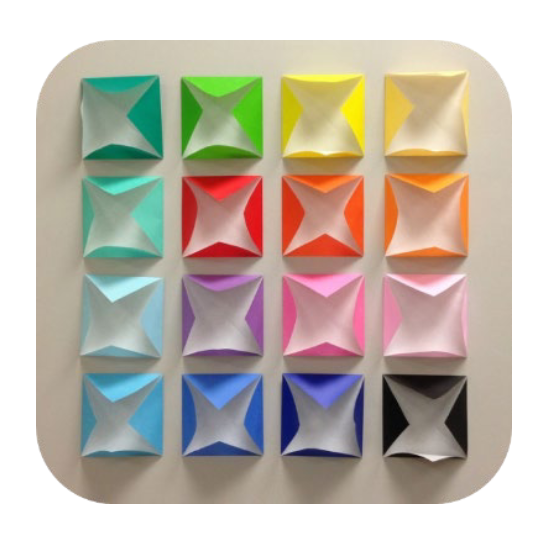 The IP rules in Horizon Europe can be found in :
The Rules for Participation
The (model) Grant Agreement 
The applicable work programme 
Online Manual


How to find them : Funding & Tenders Portal
18
04
Important points to remember
19
Communication
The communication obligations:
Sentence to be used in every communication or dissemination activity : “This project has received funding from the European Union’s Horizon Europe research and innovation program under grant agreement No 101131435” with the European Union flag;
Before engaging a communication or dissemination activity expected to have a major media impact, inform the Management Team

iSAS Webiste  in progress
iSAS Logo  available
If a beneficiary breaches any of these obligations, the grant may be reduced in accordance with what stated in Annexe 5 of the Grant Agreement
20
Other points to remember
Please keep an eye on:
The eligible costs;
Your organization's internal rules;
The delivering dates of the milestones, deliverables and reporting periods;
The GA Annex 5, with specific rules for : Intellectual Property, Communication and Dissemination, Gender mainstreaming, Exploitation, Recruitments, and working conditions for researchers

Remember EC audits can occur at any time during the project and for 2 years after the final payment.
21
If any doubts
Please check:
The Grant and Consortium Agreements;
The Annotated Model Grant Agreement;
The Participant Portal (Online manual, FAQs)

And/Or consult:
The coordinators : Achille Stocchi, Jorgen D’Hondt 
The project manager will start to work on iSAS project at 1rst of June : Adèle de Valera

Please inform the management team of any circumstances likely to affect or delay the implementation of the action.
22
05
Questions
23